Choices Year 11 and Beyond
Content of the session
What are my choices once I finish Year 11?
What are my choices after A-levels?
How do these relate to a degree and career?
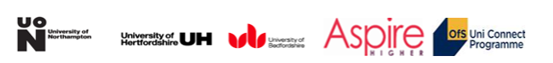 RELAX
There are many routes in
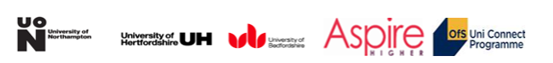 RESEARCH
To make the best choices
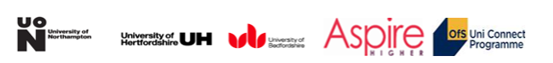 What are my choices when I finish year 11?
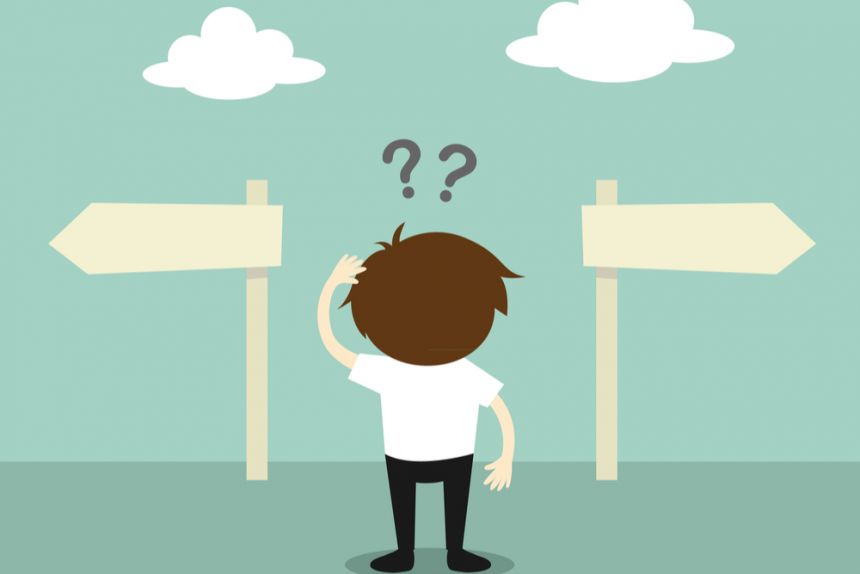 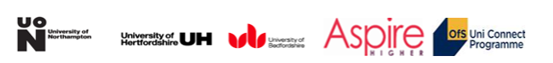 What could my next steps be?
Main text is in Arial (body) and no smaller than 22 point. This is in 24 point.
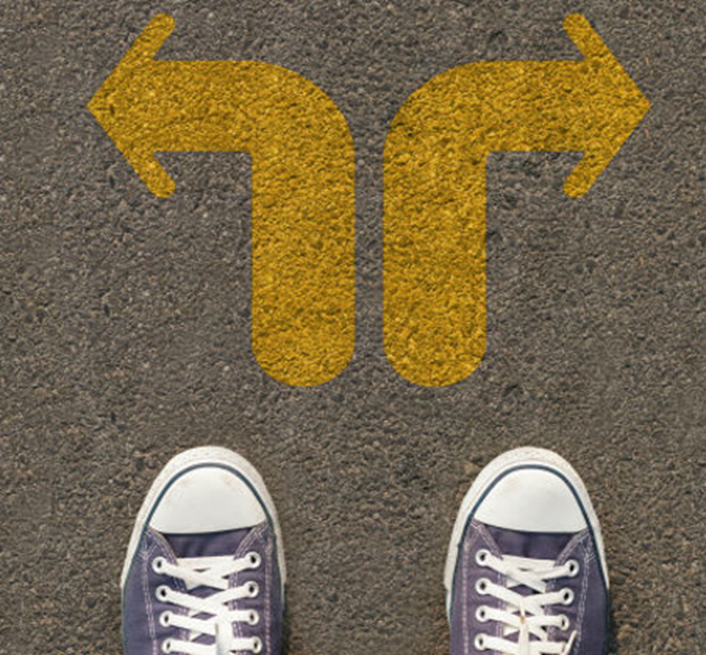 After your GCSEs in Year 11 you might:

Continue your education either at sixth form or college through studying A Levels, T-Levels, BTECs, etc.

Learn through an Apprenticeship or other work-based learning programme to gain vocational qualifications.
Exploring this in practice
What can I do with 5 or more GCSEs grade 4+
What can I do with less than 5 GCSE passes
A-Levels
T-Levels
BTEC Level 3
BTEC Level 1 and 2
Level 2 Apprenticeships
Level 3 Apprenticeships
*There may be other qualifications available to you not listed above.
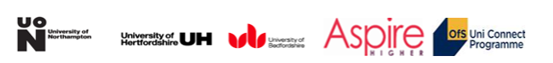 Flexible Education Pathways
A Levels
GCSE’s
University Degree
Career
T-levels
BTEC Level 3
GCSE’s/ BTEC Level 2
Higher/Degree Apprenticeship
Apprenticeship Work, Training
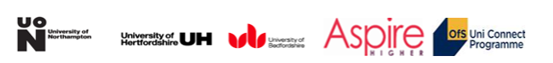 What’s the difference between qualifications?
The A-Level path involves studying 3 separate subjects where as T-level and BTEC pathways involve studying one subject area in greater depth.

T-levels and BTEC qualifications may offer more practical content, though this may also be common of some A-levels. T-levels and BTEC formal assessment typically spans across the year as units are completed through coursework, practical assessment and written exams. Both paths will involve theory and written exams. 

Apprenticeships offer a real job, hands on experience, a salary and the chance to train while you work.
Each pathway can provide a route into university and higher education.
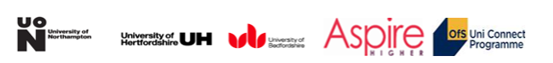 [Speaker Notes: If your income is over the current UK threshold of £25,000 a year, £2,083 a month, or £480 a week, your employer will automatically take 9% of your income above the threshold from your salary, along with tax and National Insurance. The student loan repayment amount taken will show on your payslip.

f you’re self assessed (for example, if you’re self employed) and your income is over £25,000 a year, you’ll repay at the same time as you pay your tax.]
Choosing your A-levels
https://www.youtube.com/watch?v=BHKFrXMCHII
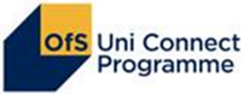 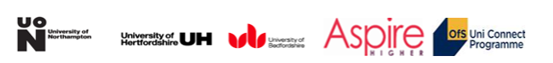 [Speaker Notes: If your income is over the current UK threshold of £25,000 a year, £2,083 a month, or £480 a week, your employer will automatically take 9% of your income above the threshold from your salary, along with tax and National Insurance. The student loan repayment amount taken will show on your payslip.

f you’re self assessed (for example, if you’re self employed) and your income is over £25,000 a year, you’ll repay at the same time as you pay your tax.]
Deciding on A-levels…
What are you good at?   Play to your strengths.
What do you enjoy?   We work harder at things we enjoy.
What might you want to do until you are 18?   2 further years of study.
What might you want to do after you’re 18?   Careers you might like.
There are resources at school and online which could help you with these decisions. Talk to your teachers if you are unsure, they have the experience and knowledge to help inform your choices.
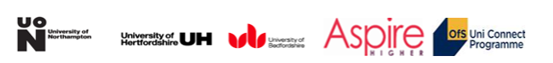 [Speaker Notes: If your income is over the current UK threshold of £25,000 a year, £2,083 a month, or £480 a week, your employer will automatically take 9% of your income above the threshold from your salary, along with tax and National Insurance. The student loan repayment amount taken will show on your payslip.

f you’re self assessed (for example, if you’re self employed) and your income is over £25,000 a year, you’ll repay at the same time as you pay your tax.]
A-Levels
A-Levels are an established qualification offered by schools and colleges for students aged 16-19.
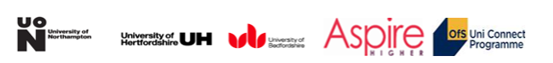 Deciding on A-levels…
GCSE Subjects                                  A-level Subjects
Sciences					Science A-level
Art						Art A-level
Music						Music A-level
Languages					Language A-level
Maths						Maths A-level
There are resources at school and online which could help you with these decisions. Talk to your teachers if you are unsure, they have the experience and knowledge to help inform your choices.
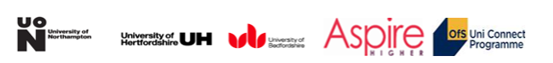 [Speaker Notes: If your income is over the current UK threshold of £25,000 a year, £2,083 a month, or £480 a week, your employer will automatically take 9% of your income above the threshold from your salary, along with tax and National Insurance. The student loan repayment amount taken will show on your payslip.

f you’re self assessed (for example, if you’re self employed) and your income is over £25,000 a year, you’ll repay at the same time as you pay your tax.]
What Some Universities Prefer
Facilitating Subjects at A-level  
	- Regardless of degree subject. Choose 1 or 2 of these to keep your options open.
	-Biology					-Chemistry
	-English					-Geography
	-History					-Maths 
	-Languages					-Physics
Some competitive universities prefer facilitating subjects and discourage certain subject combinations. Example – Business and Economics. Always check by looking up on the individual university websites or https://www.ucas.com/
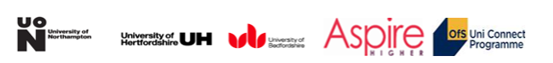 [Speaker Notes: If your income is over the current UK threshold of £25,000 a year, £2,083 a month, or £480 a week, your employer will automatically take 9% of your income above the threshold from your salary, along with tax and National Insurance. The student loan repayment amount taken will show on your payslip.

f you’re self assessed (for example, if you’re self employed) and your income is over £25,000 a year, you’ll repay at the same time as you pay your tax.]
Remember it’s all about you…
The common goal of all pathways is successful employment starting out in a career you’ll enjoy. 

Whatever the starting point, there are many routes through to that common goal.

Ask for support and guidance from your teachers, parents/ carers and advisors. There is also a lot of information online.
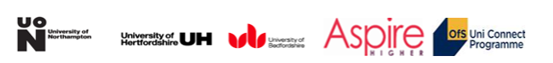 [Speaker Notes: If your income is over the current UK threshold of £25,000 a year, £2,083 a month, or £480 a week, your employer will automatically take 9% of your income above the threshold from your salary, along with tax and National Insurance. The student loan repayment amount taken will show on your payslip.

f you’re self assessed (for example, if you’re self employed) and your income is over £25,000 a year, you’ll repay at the same time as you pay your tax.]
What can any A-level subject lead to?
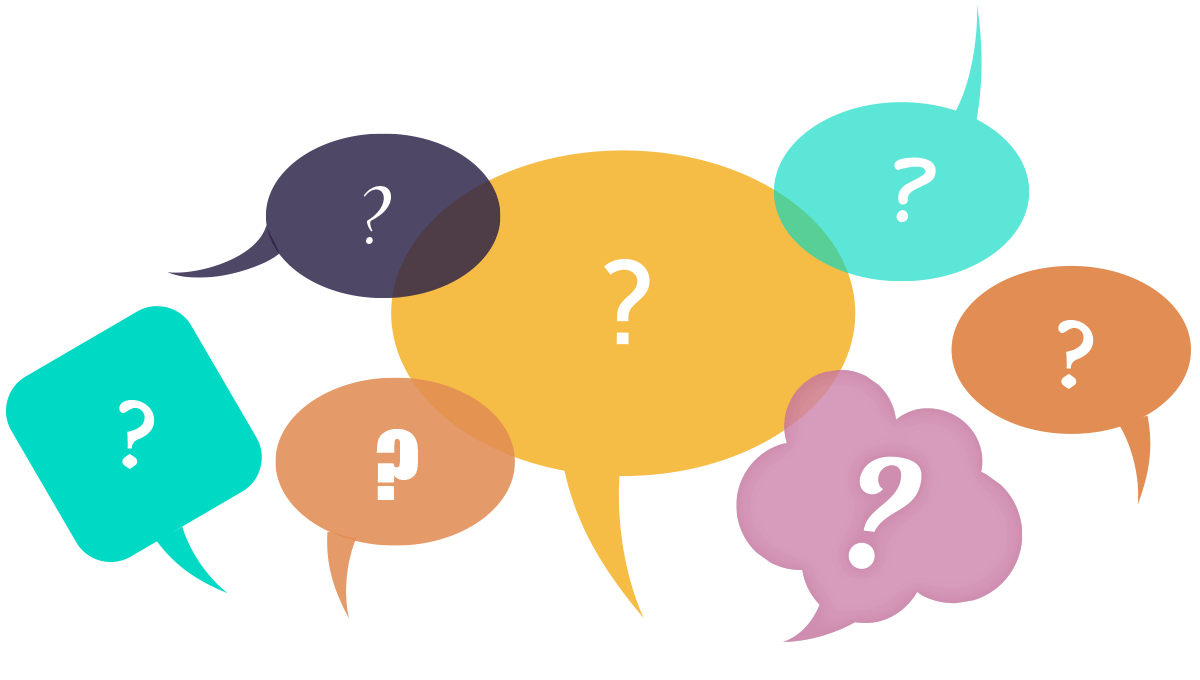 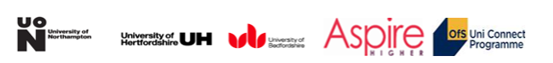 Deciding on a Degree
A-level Subjects                               	Degree Subjects
Sciences					Science degree
Sciences					Medical degrees
Physics/Maths				Engineering/IT/Economics
Art						Art/Design
Music						Music
History					History
Geography/Science				Geography
English					English
Look on university websites, UCAS.com, which.co.uk/alevelexplorer
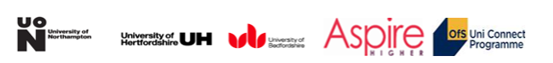 [Speaker Notes: If your income is over the current UK threshold of £25,000 a year, £2,083 a month, or £480 a week, your employer will automatically take 9% of your income above the threshold from your salary, along with tax and National Insurance. The student loan repayment amount taken will show on your payslip.

f you’re self assessed (for example, if you’re self employed) and your income is over £25,000 a year, you’ll repay at the same time as you pay your tax.]
What can a degree lead to?
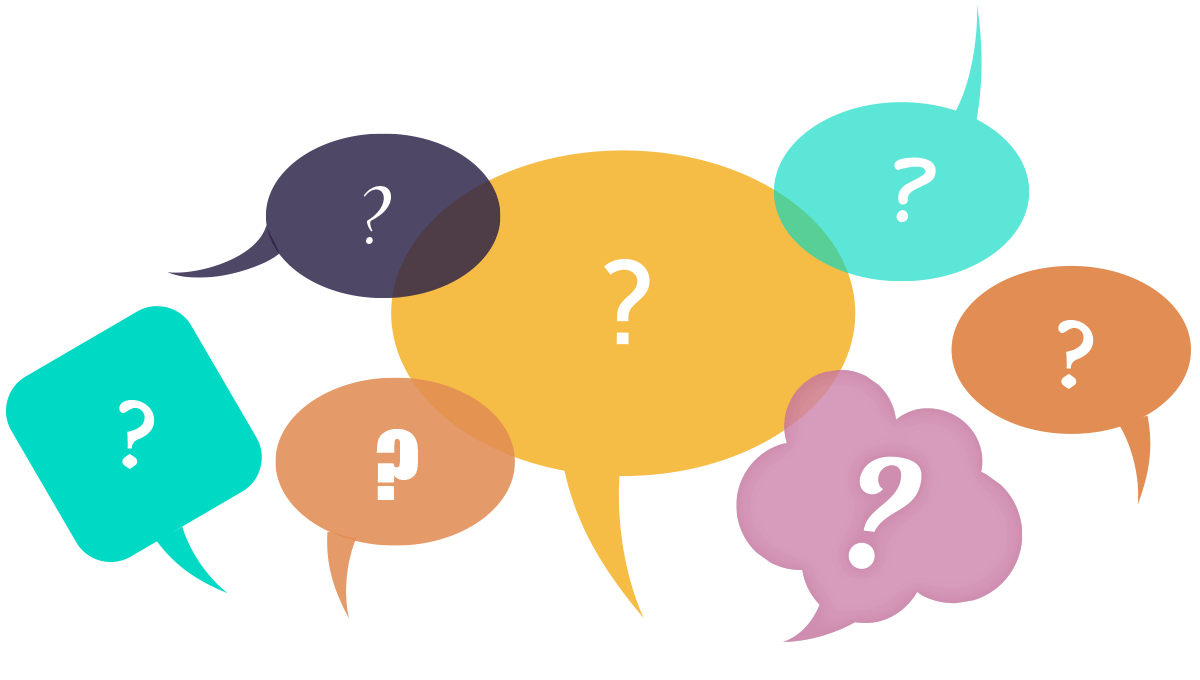 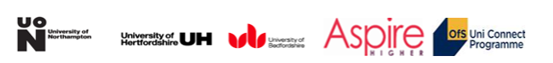 Graduate jobs you can get with any degree subject
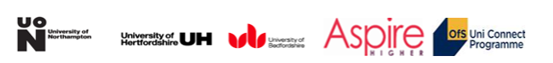 [Speaker Notes: If your income is over the current UK threshold of £25,000 a year, £2,083 a month, or £480 a week, your employer will automatically take 9% of your income above the threshold from your salary, along with tax and National Insurance. The student loan repayment amount taken will show on your payslip.

f you’re self assessed (for example, if you’re self employed) and your income is over £25,000 a year, you’ll repay at the same time as you pay your tax.]
What are the advantages?
More chances of getting work - unemployment rate is much lower for those with a degree
Transferrable skills - research, presentations, projects, entrepreneurship, time management…
Employment contacts by meeting leaders of tomorrow
Some employers recruit through universities - Jobs Fairs
Many careers require a degree
More chance of promotion and having work where you make decisions
More Money - Graduates in a lifetime earn more than non-graduates by £250,000 for women and £170,000 for men
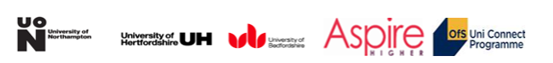 [Speaker Notes: If your income is over the current UK threshold of £25,000 a year, £2,083 a month, or £480 a week, your employer will automatically take 9% of your income above the threshold from your salary, along with tax and National Insurance. The student loan repayment amount taken will show on your payslip.

f you’re self assessed (for example, if you’re self employed) and your income is over £25,000 a year, you’ll repay at the same time as you pay your tax.]
Thank you.
Please click here to tell us what you think
aspire-higher.co.uk
[Speaker Notes: Thank you for listening.  Please visit our website for more useful links and resources.  If you have a question you can contact us via our Twitter handle.  Please click on ‘Tell us what you think’ to answer a short survey. The information you give will help us to support students and develop more resources.]